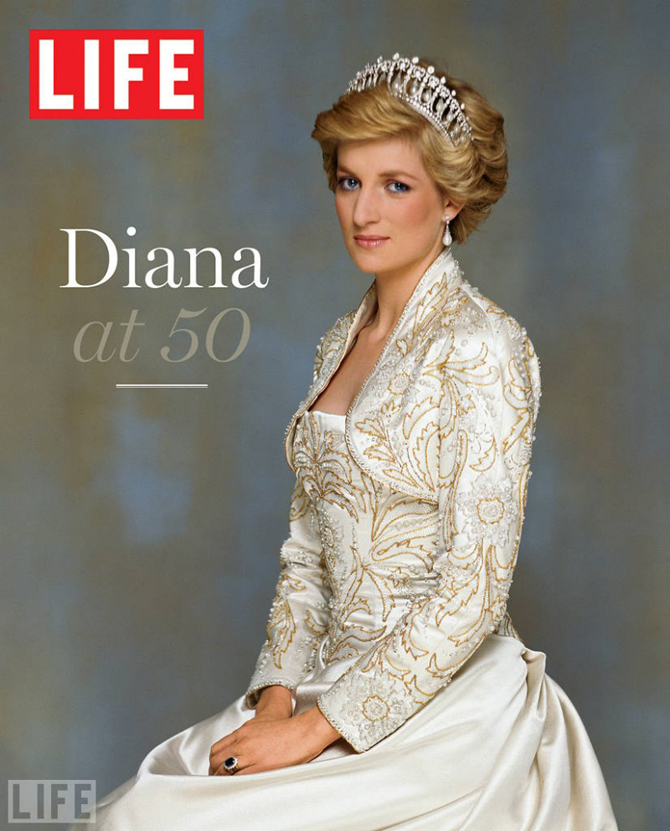 Diana, Princess of Wales
the most famous woman of the XX century